SALSA DE MANGOEL RESTAURANTE EN CASA
REUNIONES FAMILIARES

CENAS ROMÁNTICAS

EVENTOS ESPECIALES

EVENTOS DE EMPRESA

FIESTAS INFANTILES
SALSA DE MANGO. Pensando en tus necesidades y deseos, HEMOS NACIDO PARA  SERVIRTE. Una cocina innovadora:  FUSIÓN DE ALTA COCINA MEDITERRÁNEA Y TROPICAL.

Somos una empresa especializada en la atención y servicio de catering de  ALTA COCINA DE AUTOR SANA Y NATURAL.

Te ofrecemos ATENCIÓN PROFESIONAL Y PERSONALIZADA Para nosotros lo más importante es que tus cenas y reuniones sean todo un éxito por eso nos esmeramos en ser los mejores en atención y servicio.

Nuestros platos son minuciosamente elaborados con CALIDAD, AMOR y con LOS MEJORES PRODUCTOS del mercado, de alta gama y origen ecológico.

Tú y tus invitados os deleitaréis con nuestra excelente y exclusiva carta. Los platos que la componen son ELABORACIONES COMPLETAS Y EQUILIBRADAS, CREATIVAS FUSIONES DE COLORES, SABORES Y SENSACIONES que enamorarán tus sentidos, platos enriquecedores para el buen funcionamiento de tu cuerpo y mente.
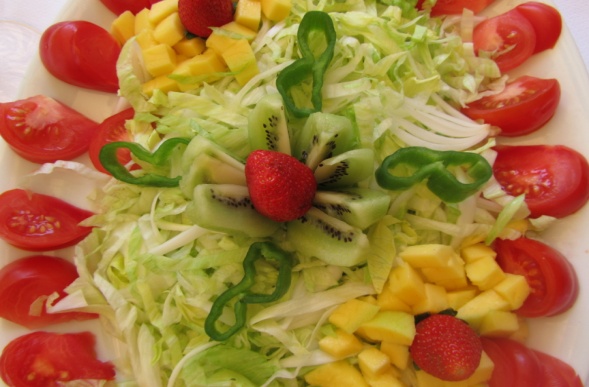 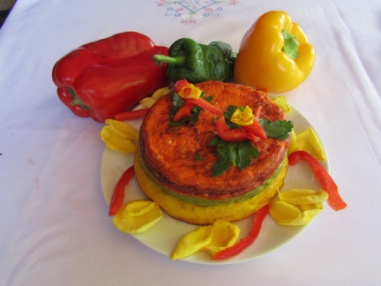 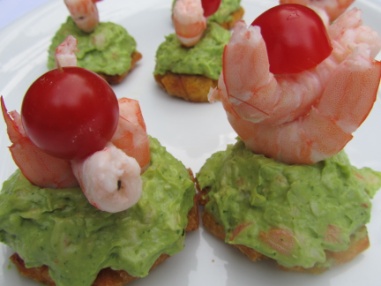 SALSA DE MANGONUESTRA CARTA
PARA COMENZAR

Delicia de langostinos con aguacate.

Setas con tomate y jamón ibérico.

Tortilla tricolor: mezcla de tres suaves y sugerentes tortillas.

Tarta caliente de calabacín y  verduras.

Arepas rellenas con pollo y  salsa  de papaya.

Manjar de plátano: crujiente pechuga de pollo envuelta en una fina lámina de plátano macho.

Crujientes láminas de yuca acompañadas de una salsa de guacamole y queso especial del autor.

Manjar de huevo de codorniz con piñones y kiwi, bañado con una  salsa a base de gambas y mejillones
NUESTRO  PLATOS

Compuestos por una gran variedad de sabores colores y olores que despiertan e incitan tus cinco sentidos

Merluza con almejas en salsa de coco.
Pollo con pétalos de rosa.
Solomillo  con salsa de queso y boletus silvestres .
Bacalao fresco con salsa de mango.
Bacalao al ajoarriero al estilo del Valle del Roncal.
Salpicón de carne con pimientos y arepitas de maíz.
Especialidad en ensaladas variadas, cremas frías y calientes.
Originales postres y cócteles a base de auténtica pulpa de fruta
Para contactar con  nosotros.

 656-980-632     686-208-967
www.salsademango.com
Para nosotros es un placer atenderles todos los fines de semana de viernes a domingo, festivos y vísperas.
Otros horarios consultar.